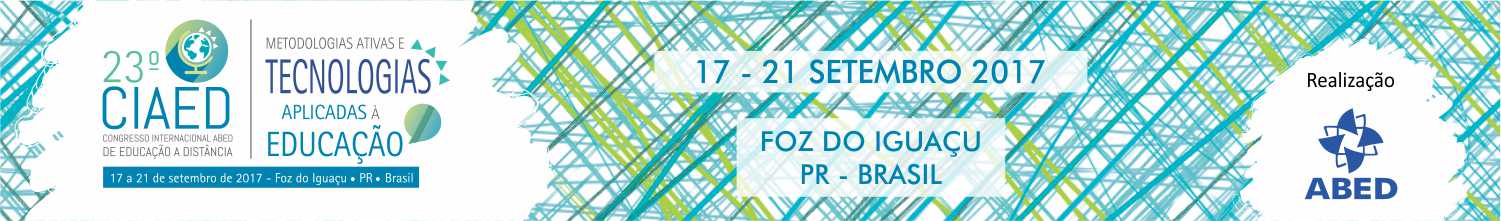 BIMODALIDADE DE ENSINO E CONVERGÊNCIA EDUCACIONAL
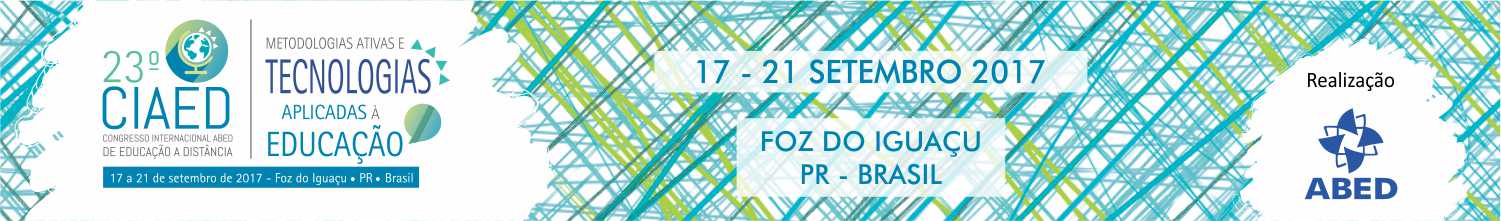 A EAD vem acelerando uma mudança paradigmática na educação, especialmente devido as TIC´s e ao descolamento dos modelos presenciais. A sociedade revisa seus conceitos de tempo e espaço, emergindo assim um novo paradigma carregado de um novo sistema de referências na forma como as pessoas se relacionam, educam e aprendem, apontando cada vez mais a necessidade de construir pilares teóricos que levem em conta essas novas tendências e contemplem aspectos metodológicos, epistemológicos e ontológicos (BEHAR, 2009).
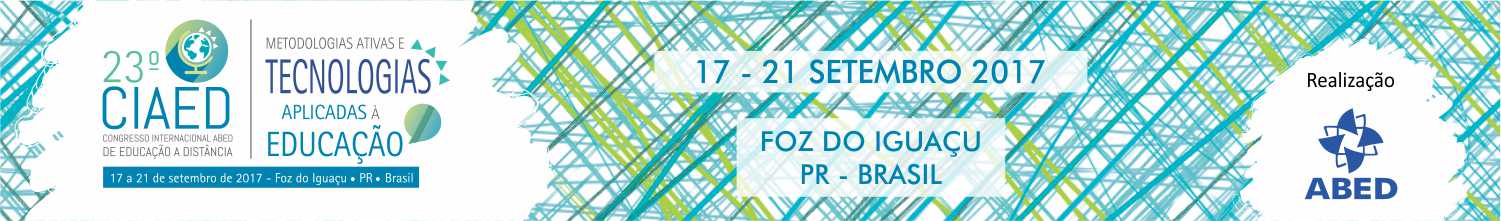 IES PSC (2377) E EAD (391)
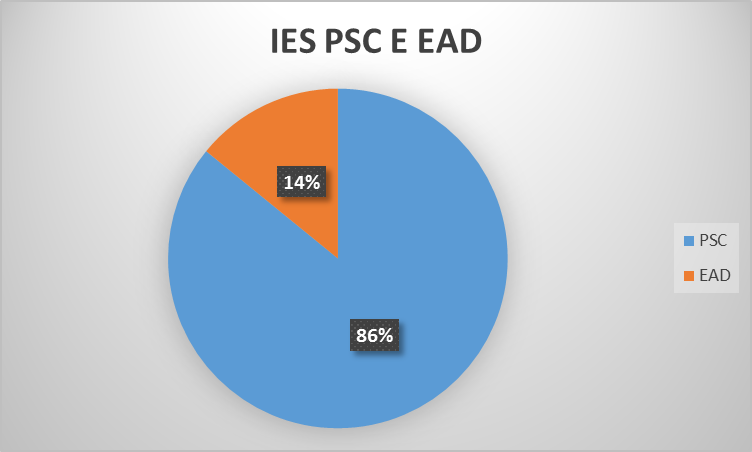 Fonte: portal Mec(2017); IPAE (2016)
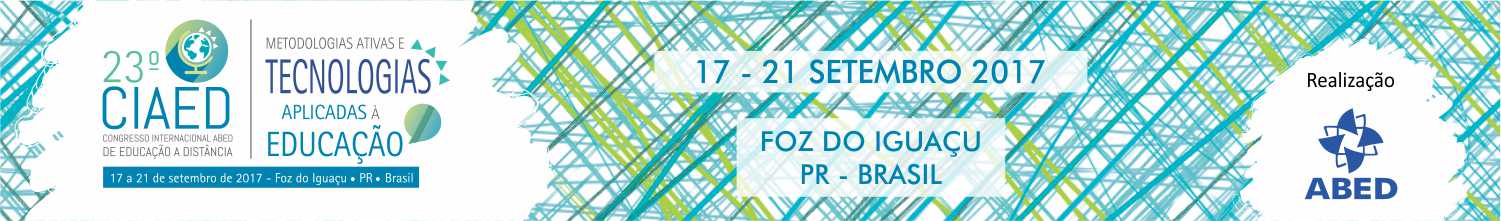 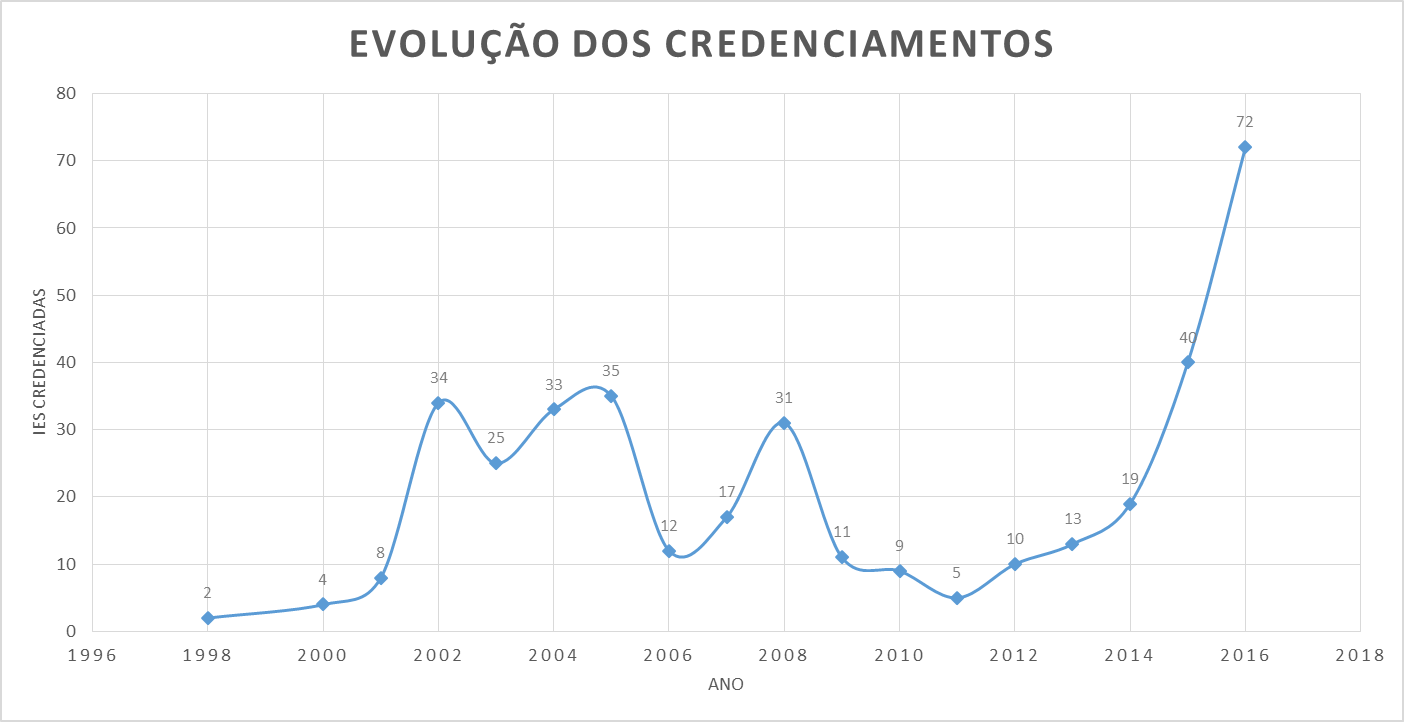 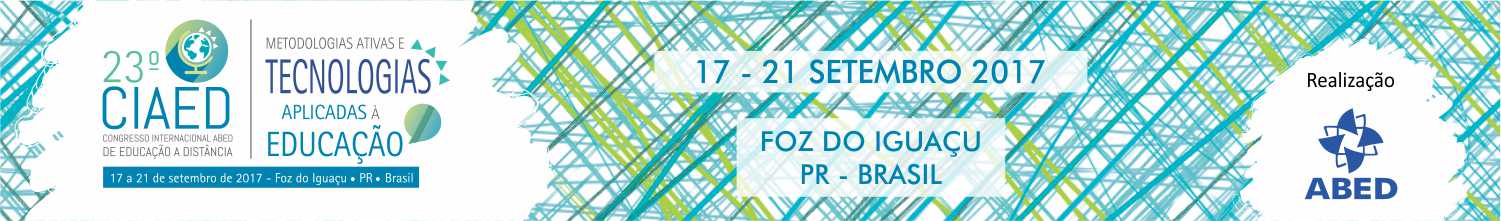 CONVERGÊNCIA DIGITAL NA EDUCAÇÃO
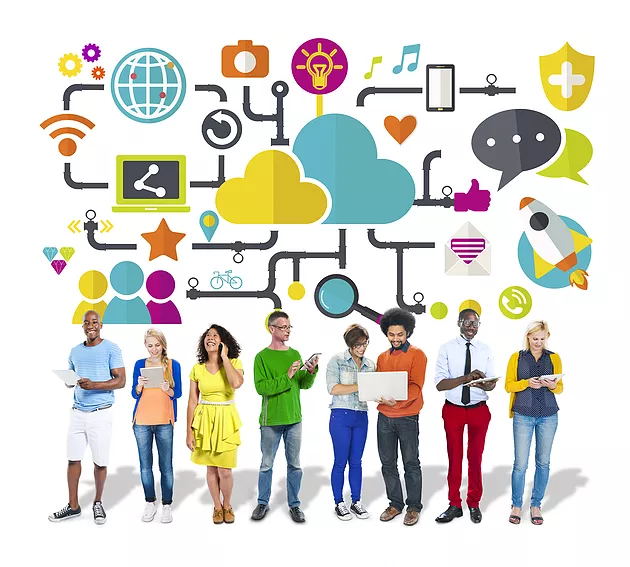 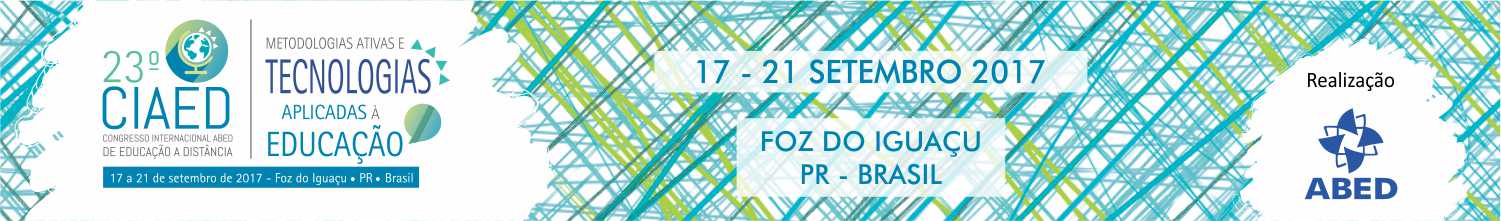 SINAIS DA CONVERGÊNCIA
ACEITAÇÃO
2,6% Pública
6,9% Privada
3,9% EAD
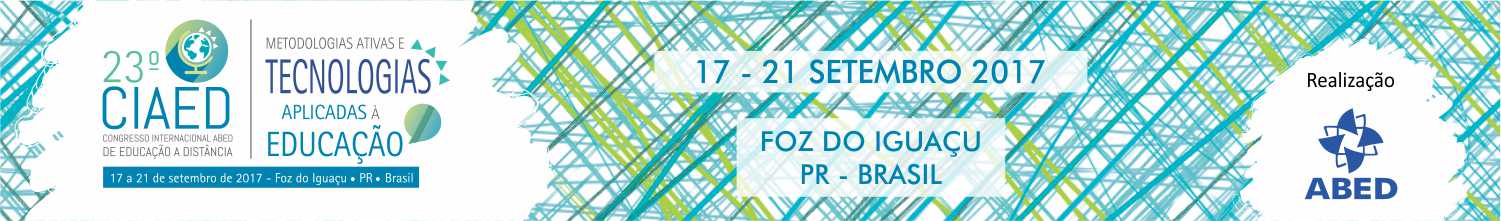 SINAIS DA CONVERGÊNCIA
Convergência do perfil de público entre as modalidades de ensino (presencial e a distância).
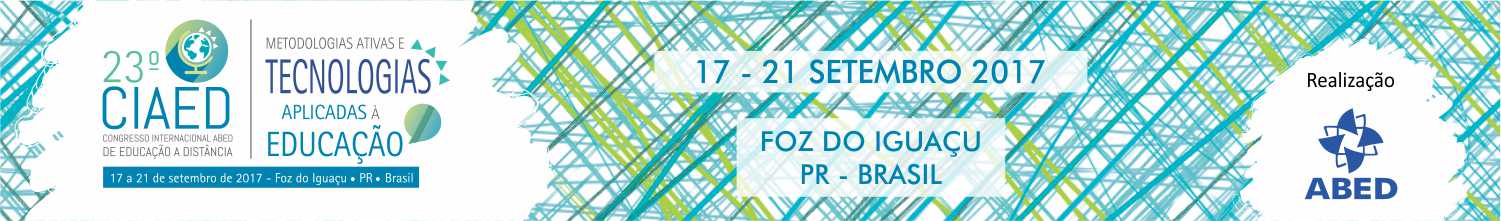 SINAIS DA CONVERGÊNCIA
Convergência do portfólio de cursos entre as duas modalidades.
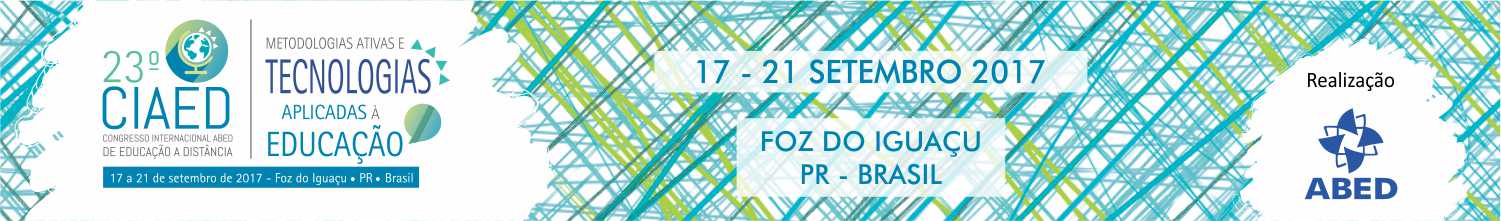 SINAIS DA CONVERGÊNCIA
Convergência nas metodologias e TECNOLOGIAS utilizadas por ambas as modalidades.
MOODLE STATISTICS
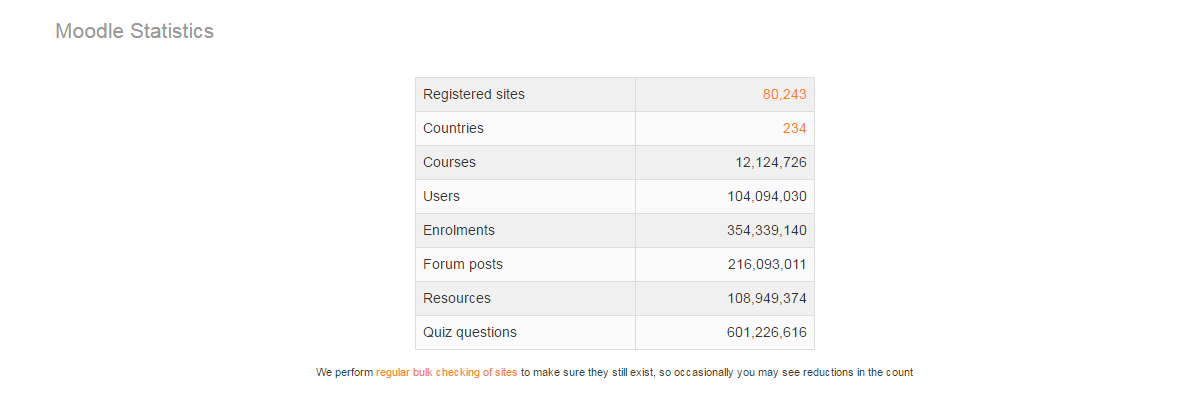 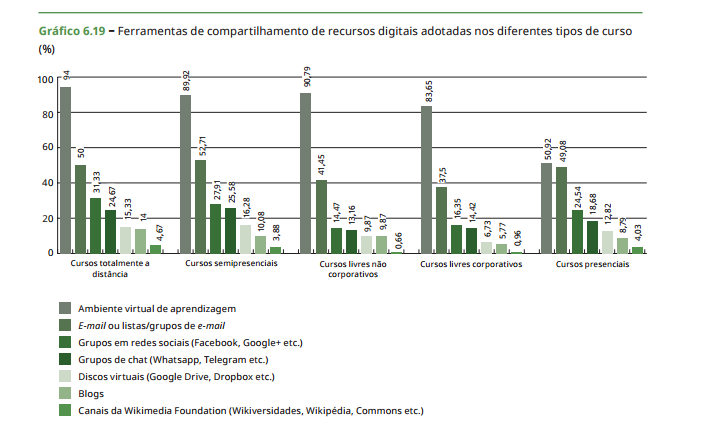 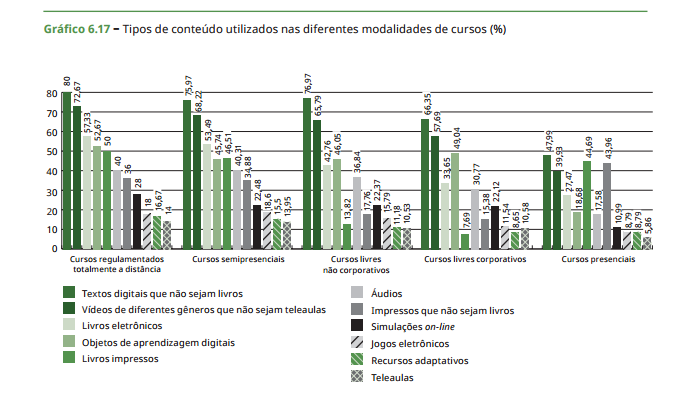 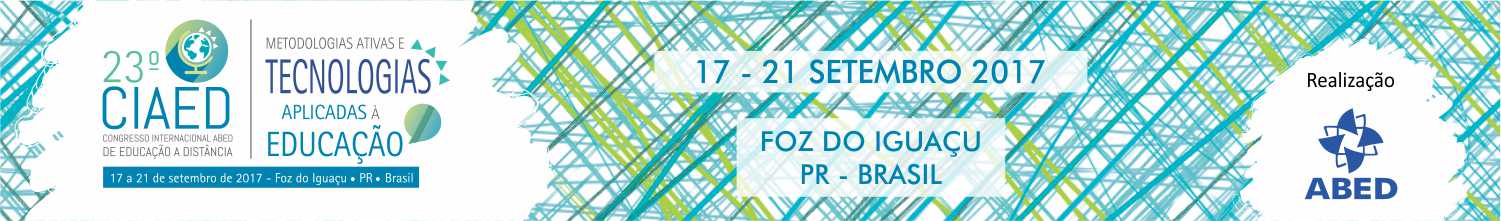 EXPECTATIVAS DA NOVA GERAÇÃO:
“Aprendizagem em uma sociedade digital: as instituições de educação do século XXI continuam longe de responder a essa expectativa.” Belloni (2009 p. 10)
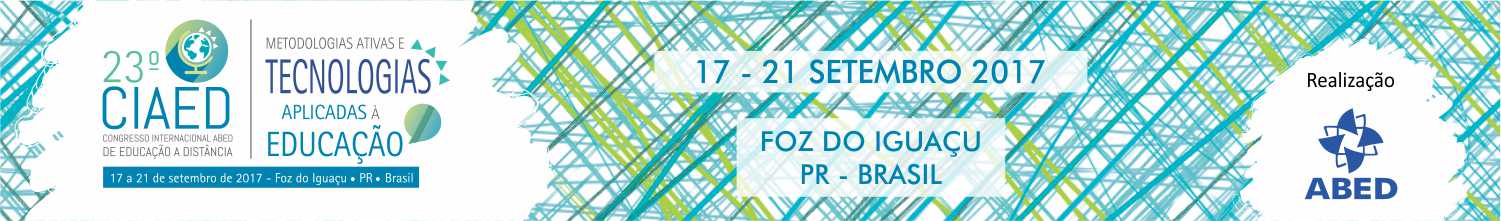 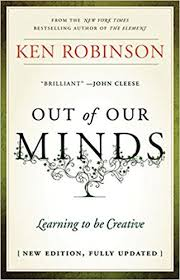 Salas de aula: Teoria e Prática
Aprendizado  Personalizado
Livre Escolha: Matérias, dispositivos, técnicas etc.
Aplicabilidade Prática: projetos e mais projetos
QE > QI = Tarefas humanas X operação técnica
Sistema de avaliação: projetos de novo!!!
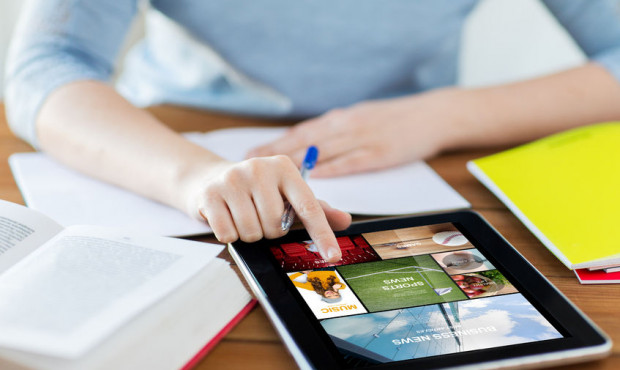 O que provavelmente será predominante e um modelo de educação híbrido e flexível, onde existirá sempre uma parte mediada por tecnologia, com maior ou menor componente de presencialidade, de acordo com o produto e o perfil de público. Ryon Braga
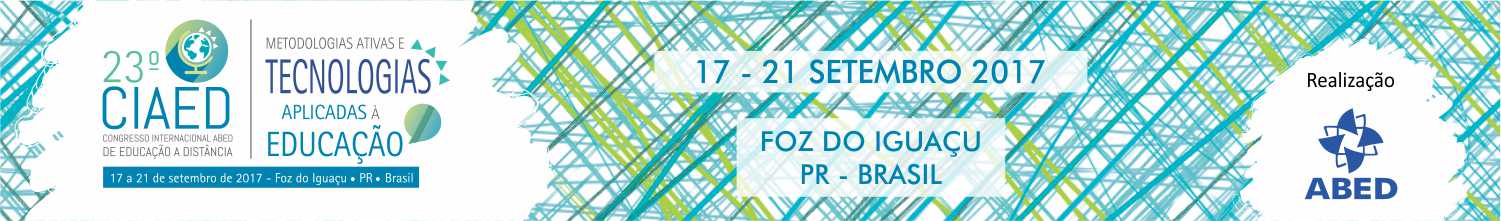 Algumas particularidades em relação as  comissões de avaliação recebidas em  Polos de Apoio Presencial, na ocasião do Recredenciamento da EaD:
 
A tensão das comissões de avaliação permanecia alta e somente diminuía consideravelmente após a conversa com os alunos.

As preocupações em relação a educação variava de acordo com a atuação profissional dos integrantes da comissão:

Comissões formadas por professores que conheciam, porém não atuavam diretamente com EaD.
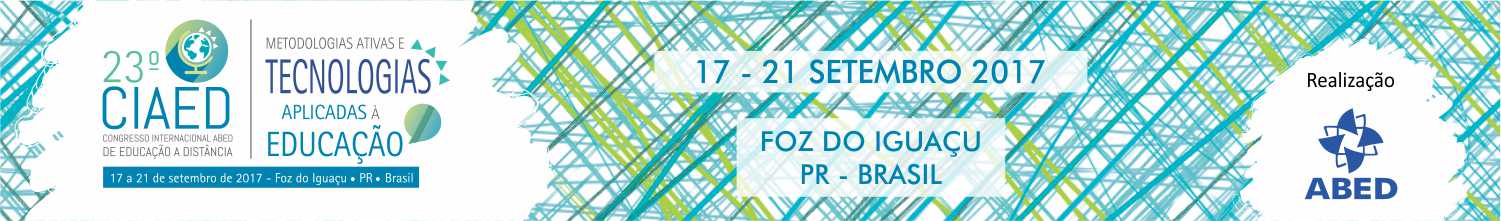 As preocupações eram mais voltadas para as atividades presenciais e que envolviam mais a atuação do tutor. Ex. apresentação de portfolio.

Comissões formadas por professores que atuavam na EaD ou comissões mistas formadas com profissionais que atuam no presencial e profissionais da EaD, demonstravam  preocupação tanto nas atividades desenvolvidas pelos tutores, quanto nos conteúdo disponibilizados no ambiente virtual.